Priority areas for the service
Trust Strategic Objective
Defined workstreams / projects / programmes for 24-25
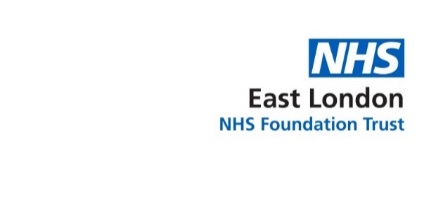 Pathway reviews with regards to demand and capacity within ELFT and across the system 
UCR development across all services 
Scaling up of virtual wards with system provider partners
Analysis of demand profile and system forecast work
ICT and re-ablement review with LA system partners
System Flow, Care Pathway Redesign and Service Developments
Improved Population Health
Develop offer at place – integrate teams where positive impact on outcomes 
Improve young people’s transition into adult services
Integrated system, work at place/neighbourhood to support Fuller implementation
Grove View – integrate beyond the building
Integrated and collaborative working
Improved Experience of Care
Access – system complexity excludes users – explore how to improve this with partners and our people  
Service review to inform prioritisation to support service recovery 
Geographical inequality – map and understand impacts – present opportunities 
Quality and Safety - working collaboratively with system partners
Patient Safety and Access
BCHS 2024/25 Annual Plan Priorities
Strengthening service user voice and representative
Explore the potential for peer support workers to complement other roles in services
Engaging with different forums and groups such as advocates
Ensure directorate annual plan aligns with WTG priorities
PP & Coproduction
Digital/Data
Further development of data quality and understanding to support understanding and enable transformation 
Clinical digital solutions- POCT/monitoring 
Non- clinical digital solutions – workforce scheduling tool, 
Digital Engagement event with staff and service users
Improved Staff Experience
Tackling inequalities and inequities
Developing an EDI plan in place, building insights from analysing data
Increasing awareness through local discussion and training and using this to inform plan
BCHS Workforce
Development and implementation of a workforce strategy and People Plan 
Development of a workforce pipeline, using HEIs, apprenticeships, embracing diversity and making all services accessible
Focus on retention – improve understanding of what makes people stay or go - implement restorative support, and wellbeing
Improved Value
Development of climate champions
Minimise unnecessary travel – agree nwow and clarify expectations 
Hybrid working and digital consultations
Sustainability & Carbon Reduction